The Association of Childhood Allergic Diseases with Prenatal Pollen Exposure Through At-Birth DNA Methylation
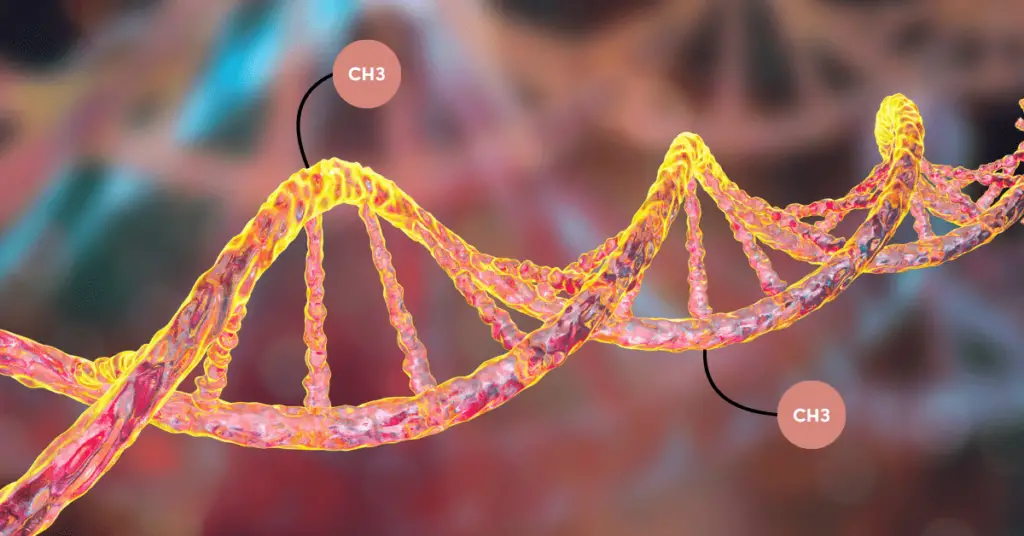 Dr. Rajesh Melaram
11/14/24
Outline
Background
Purpose
Study Design
Methods
Results
Discussion
Conclusions
Background
Childhood allergic diseases, such as asthma and allergic rhinitis, are increasing in prevalence on a global scale. 
The impacts of childhood allergic diseases are profound, affecting families, parents, and schoolchildren.
There are limited epidemiological data on environmental risk factors in early life for asthma and allergy in children.
Background - Continued
Pollen is a recognized environmental risk factor for asthma and allergy in childhood.
Some studies associated pollen season of birth with risk of asthma and allergic rhinitis.
Other studies indicated a high risk of allergic sensitization or asthma hospitalization from high pollen exposure during pregnancy.
None of these studies have explored the role of DNA methylation (DNAm) on the association of pollen exposure in early life and incidence of childhood allergic diseases.
Purpose
The purpose of the study was to examine the potential connection of at-birth DNAm between prenatal pollen exposure and childhood asthma and rhinitis in a longitudinal birth cohort of the U.K.
Isle of Wight, U.K.
Study Design
A time-lagged design was utilized in the study:
Pollen exposure (pregnancy)
DNAm (at birth)
Asthma and allergic rhinitis (age 6 years)
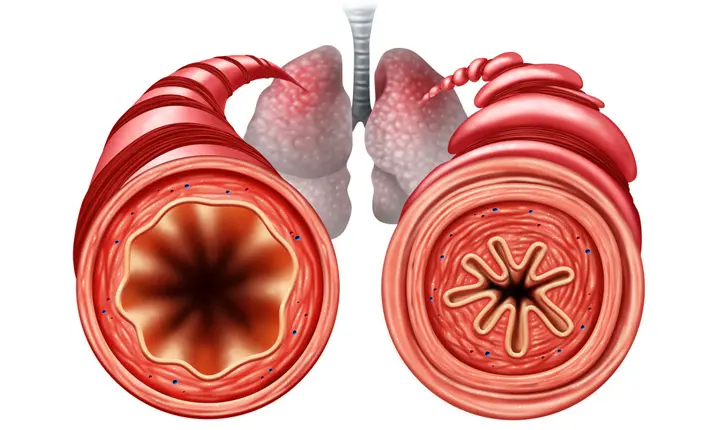 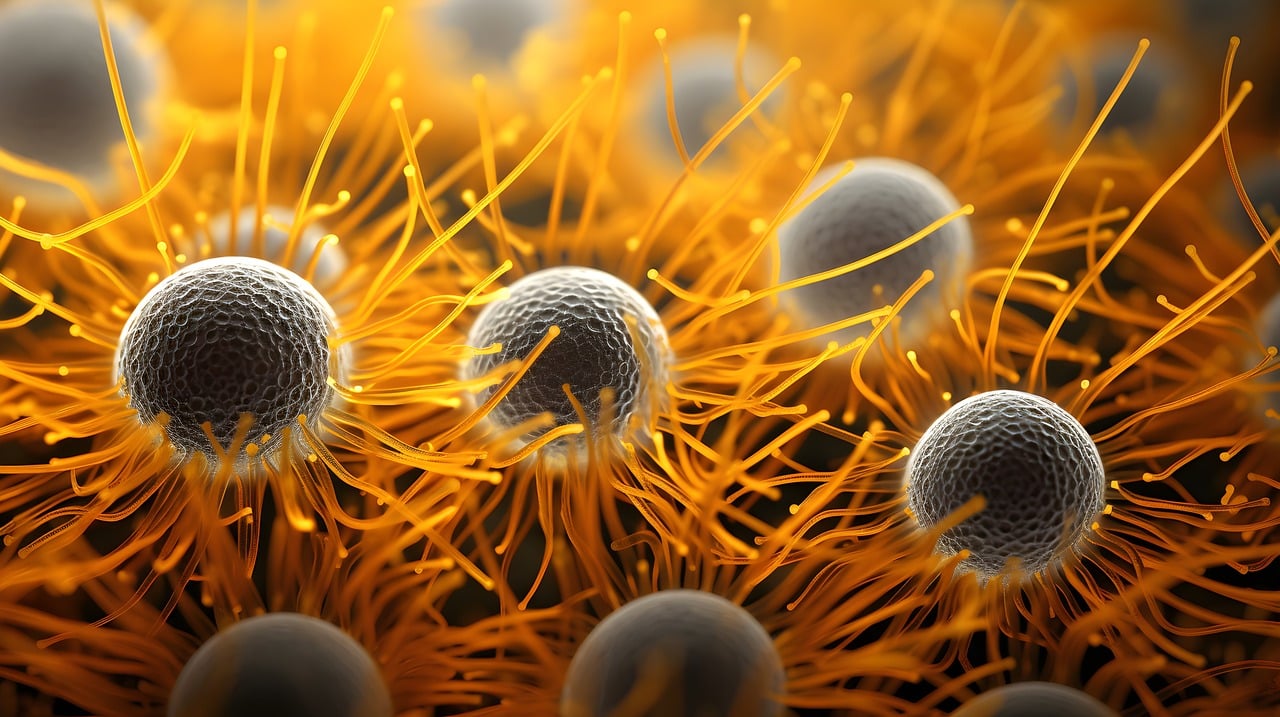 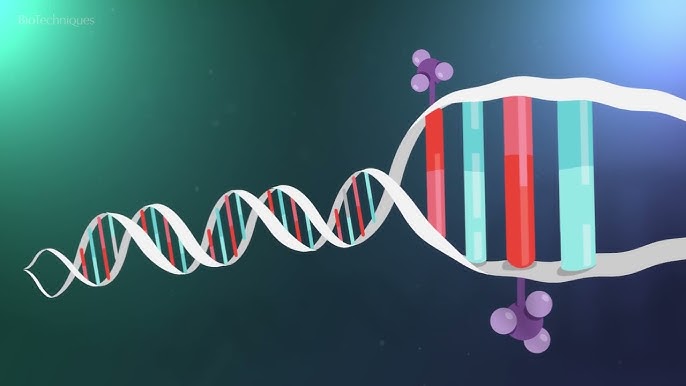 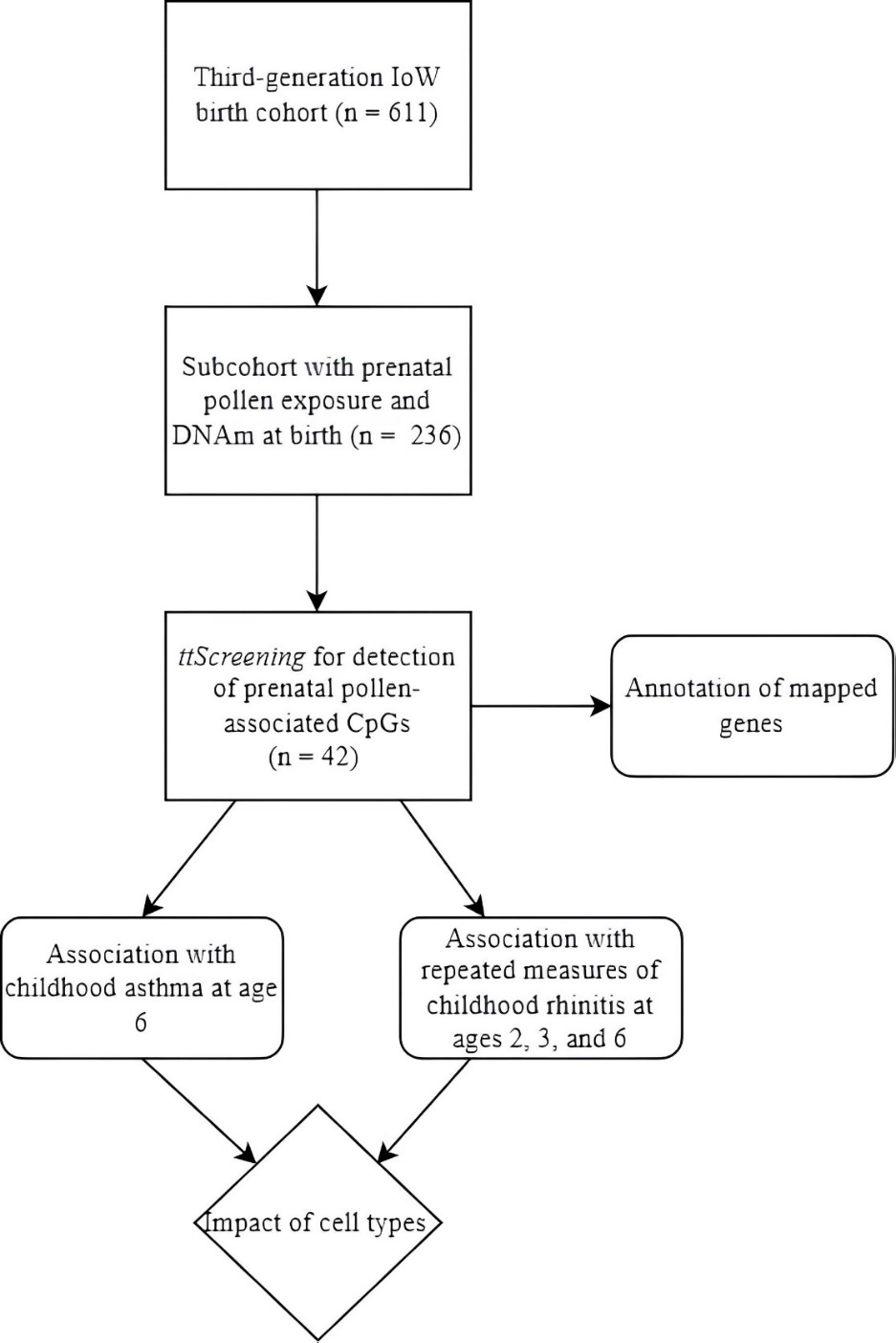 [Speaker Notes: Analytic process of epigenome wide study on pollen exposure and childhood asthma and rhinitis.]
Methods – Isle of Wight birth cohort (IOWBC)
The Isle of Wight birth cohort (IOWBC) is a longitudinal cohort spanning three generations (F0, F1, and F2) on the Isle of Wight, U.K.
This study was based off the third-generation (F2), children born between 2010 and 2022.
F2 children are followed at ages 3 and 6 months and 1, 2, 3, and 6 years. 
Standardized questionnaires were used to collection information on demographics, clinical outcomes, and related risk factors.
Methods – Variables
Exposure 
Sum of pollen counts during pregnancy
Health outcomes
Childhood asthma status at age 6 years
Rhinitis status at ages 2, 3, and 6 years
Mediator
DNAm expressed as M-values in cord blood or blood spots on Guthrie cards
Covariates
Maternal risk factors (i.e., smoking, asthma status or wheeze, rhinitis), socioeconomic status (SES), passive smoke exposure in first year of life, and sex of offspring
Methods – Screening
Screening of cytosine-phosphate-guanine (CpG) sites
Using the R package, ttScreening, a total of 551,710 sites were screened at the genome scale to detect potentially informative CpGs associated with prenatal pollen exposure.
No covariates were included in this step.
Methods – First Arm of Study
Association of prenatal pollen exposure and DNAm at birth 



Linear regressions using the SAS procedure PROC GLM were applied with DNAm at birth as the dependent variable.
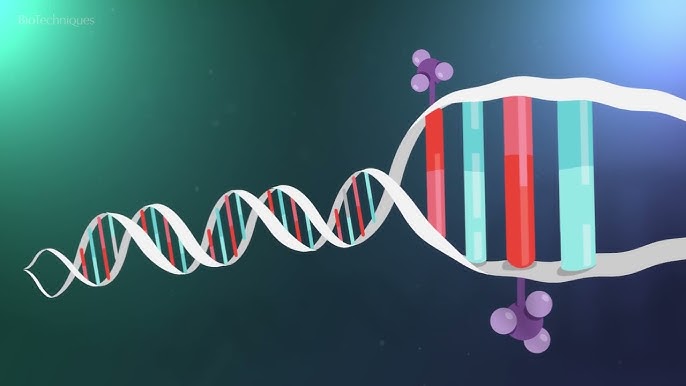 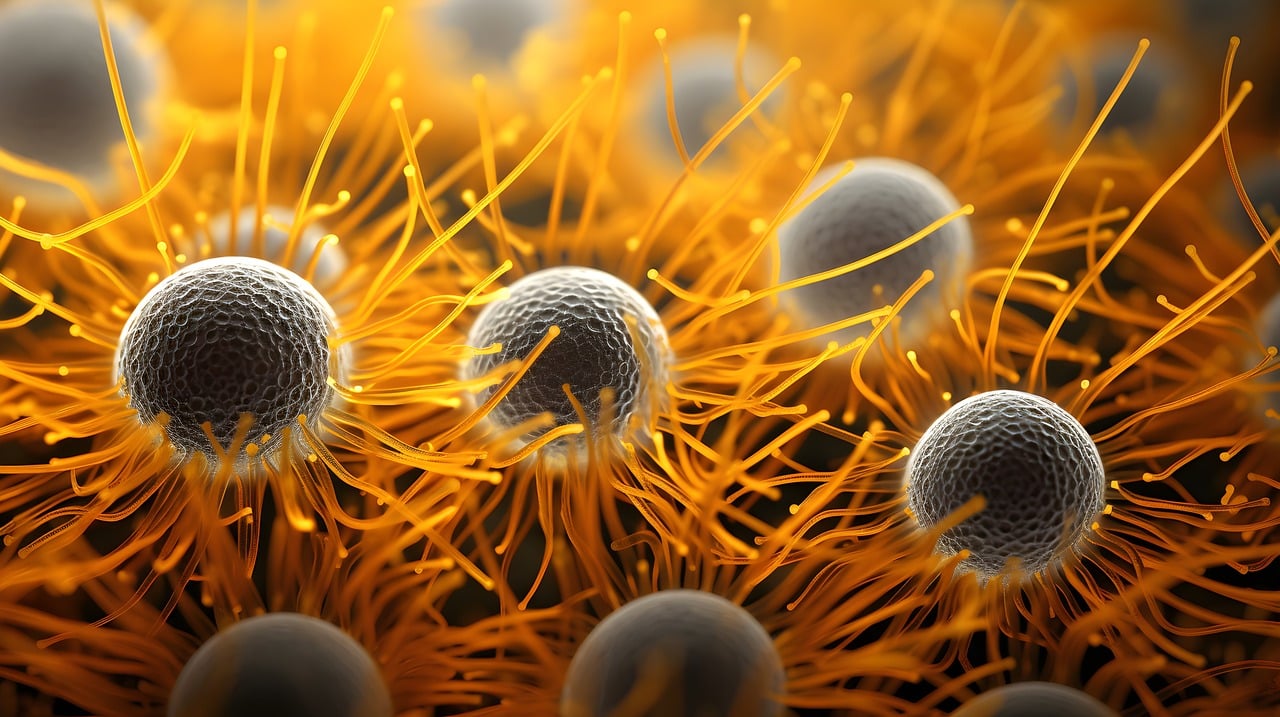 [Speaker Notes: Potential confounders: maternal smoking, maternal asthma or wheeze, maternal rhinitis, socioeconomic status, and sex]
Methods – Second Arm of Study
Association of prenatal-pollen exposure-related DNAm at birth and childhood allergic diseases (asthma and rhinitis)
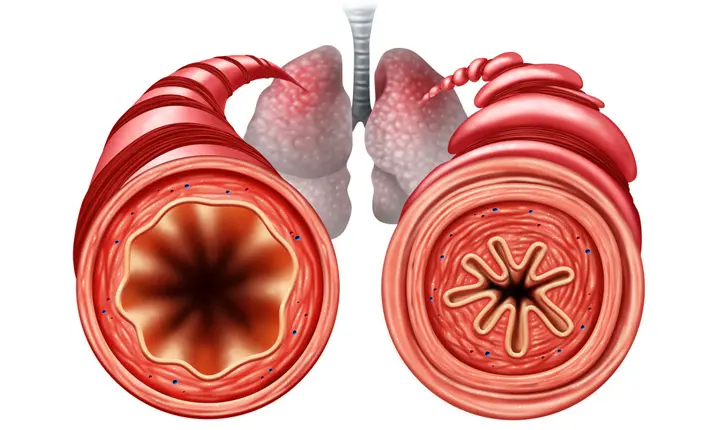 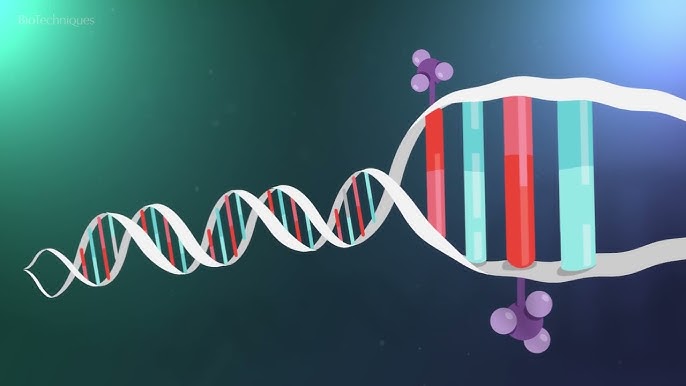 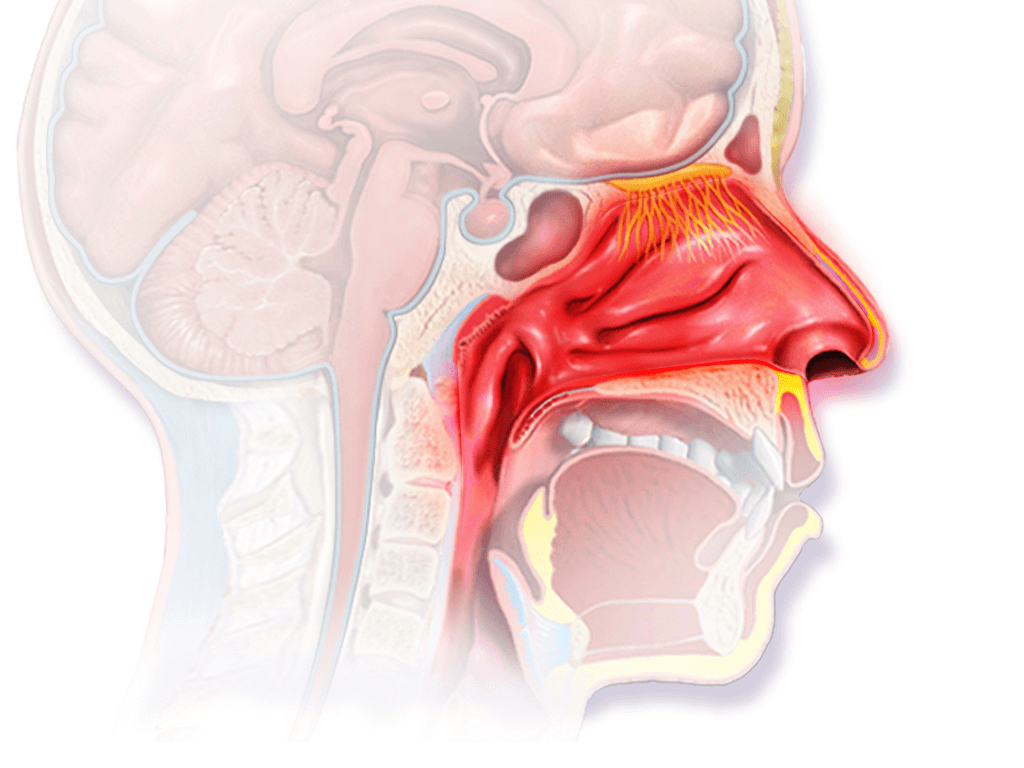 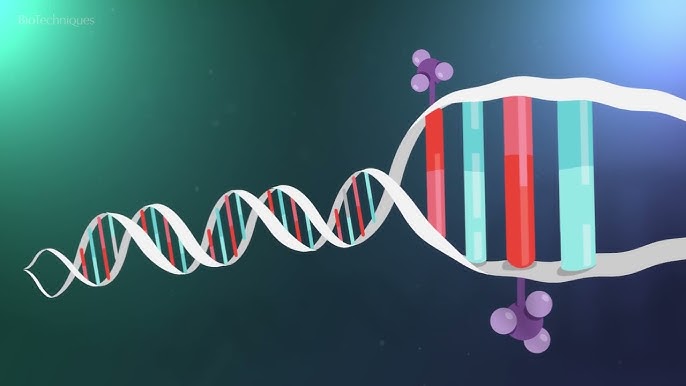 Methods – Second Arm of Study
Logistic regression using the SAS procedure PROC LOGISTIC were applied with childhood asthma at age 6 years as the dependent variable with no asthma as the reference group.
Generalized linear regressions with repeated measures using the SAS procedure PROC GENMOD were applied with rhinitis at each age (2, 3, and 6 years) with no rhinitis as the reference group.
Regression coefficients or odds ratios (OR) were estimated for each independent variable and 95% confidence intervals were calculated.
Summation of Pollen Exposure
For study subjects with DNAm at birth, the average level of prenatal pollen exposure was 12489.36 grains/m3 compared to 10780.29 grains/m3 among the complete cohort (p < 0.05).
[Speaker Notes: Table 1. Comparison of complete cohort (n=611) and subcohort of study subjects (n=236) on potential risk factors and childhood asthma and rhinitis status.]
Results – Screening
The screening process identified a total of 42 CpGs potentially associated with pollen exposure in pregnancy, based on data in the IOWBC. 
Based on selection frequency of each CpG site, the topmost CpG site was cg01375976. 
Located at TSS1500 of gene ZNF3
Biological functions?
How did we maximize the informativity of the 42 screened CpGs?
[Speaker Notes: Table 2. List of top 10 CpGs showing association with pollen exposure in terms of statistical significance.  
*cg15790214 encodes a long-coding RNA molecule]
Results – Association of prenatal pollen-associated CpGs with childhood asthma
Of the 41 prenatal pollen-associated CpGs, DNAm at cg12318501 (ZNF99) and cg00929606 (ADM2), showed statistically significant associations with decreased odds of asthma, adjusting for covariates and cell types. 
cg12318501: OR = 0.23, 95% CI 0.07-0.081, p = 0.022
cg00929606: OR = 0.11, 95% CI 0.02-0.53, p = 0.006
Results – Association of prenatal pollen-associated CpGs with childhood rhinitis
Of the 41 prenatal pollen-associated CpGs, DNAm at cg15790214 (HCG11) significant associated with a decreased odds of rhinitis (OR = 0.22, 95% CI 0.07-0.72, p = 0.01).
Discussion
Two prenatal pollen-associated CpGs, cg12318501 and cg00929606, were associated with decreased odds of asthma incidence at age 6 years.
One prenatal pollen associated CpG, cg15790214, was associated with decreased odds of repeated measures of rhinitis.  
Strengths
First epigenetic study on pollen and childhood allergic diseases
Screening of CpGs for biomarker detection
Longitudinal cohort 
Time-lagged modeling
Limitations 
Methylation sites sourced from two distinct platforms, Illumina Infinium Human Methylation450 BeadChip and Illumina Infinium MethylationEPIC BeadChip
DNAm measured in blood instead of nasal epithelia 
Lack of replication
Conclusions
DNAm in newborns may play an important role on the connection between pollen exposure in pregnancy and childhood allergic diseases.
These findings could help in understanding the molecular pathways and processes of asthma and rhinitis in addition to improved prognosis of such diseases.
Acknowledgments
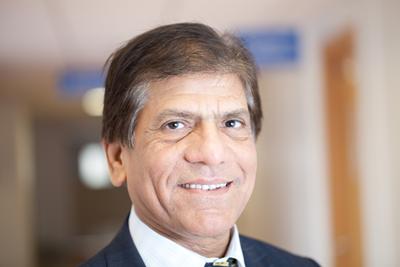 Dr. Hasan Arshad
Professor of Allergy and Clinical Immunology
University of Southampton
Dr. Hongmei Zhang
Professor of Biostatistics
University of Memphis
Texas A&M University-Corpus ChristiThe Island University